The four ways in which customer experience standards can add value to your business.
THE PURPOSE OF CUSTOMER EXPERIENCE STANDARDS
Customerfit
[Speaker Notes: In these slides you can find a summary of four ways in which customer experience standards can add value to your business. In the following modules, each of these four ways is explained in more detail.


USABILITY
This presentation uses MONTSERRAT and OPEN SANS fonts. If you do not have these on your computer, you can download them for free on https://fonts.google.com.
This presentation uses animations. It is best viewed in presentation mode.


COPYRIGHT
© 2017, Alain Thys – The Customerfit trademark, methodology, brand, publications and its derivatives are the property of Shalima BVBA/Alain Thys. No parts can be used, stored, adapted or reproduced without explicit permission.]
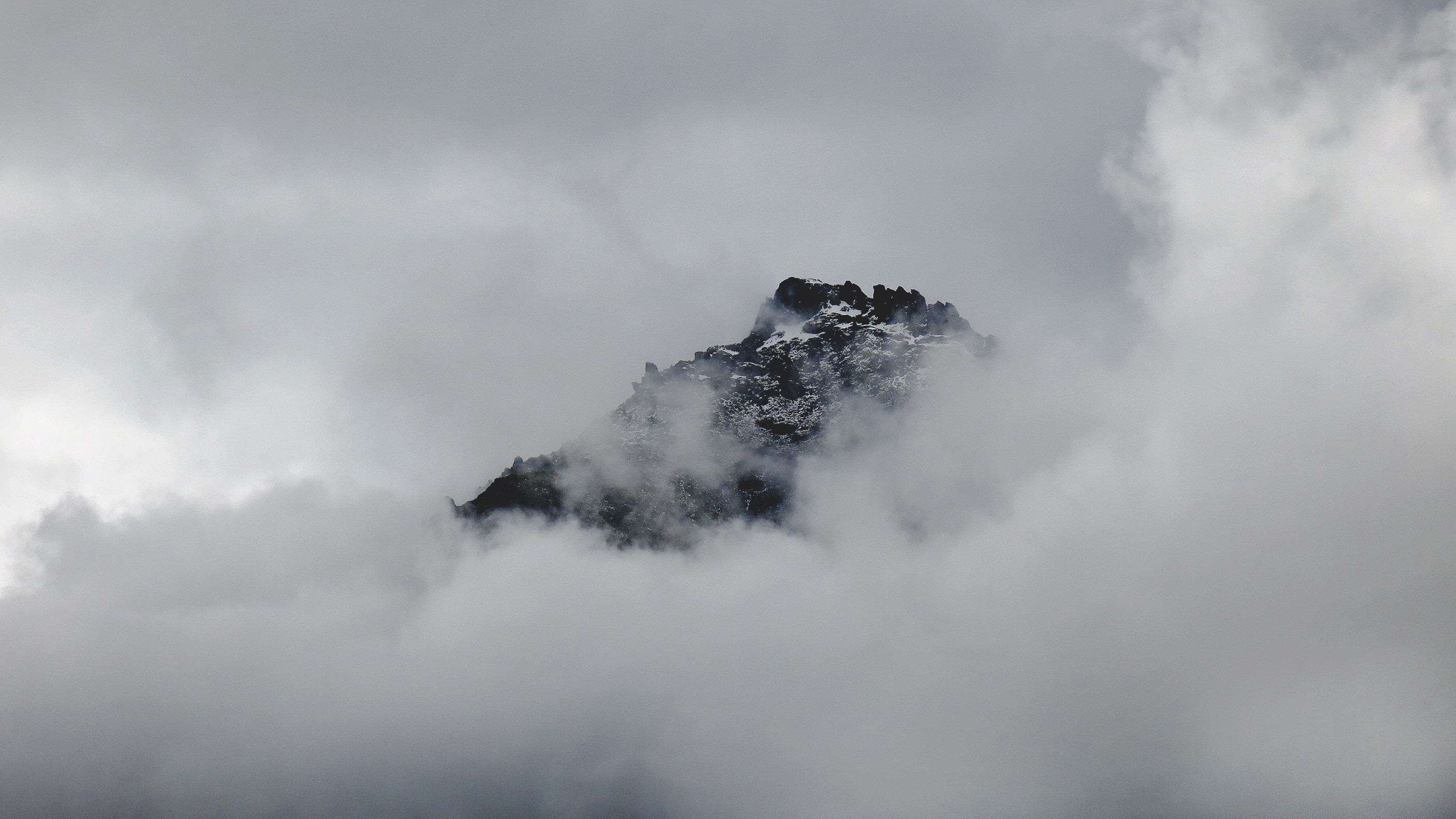 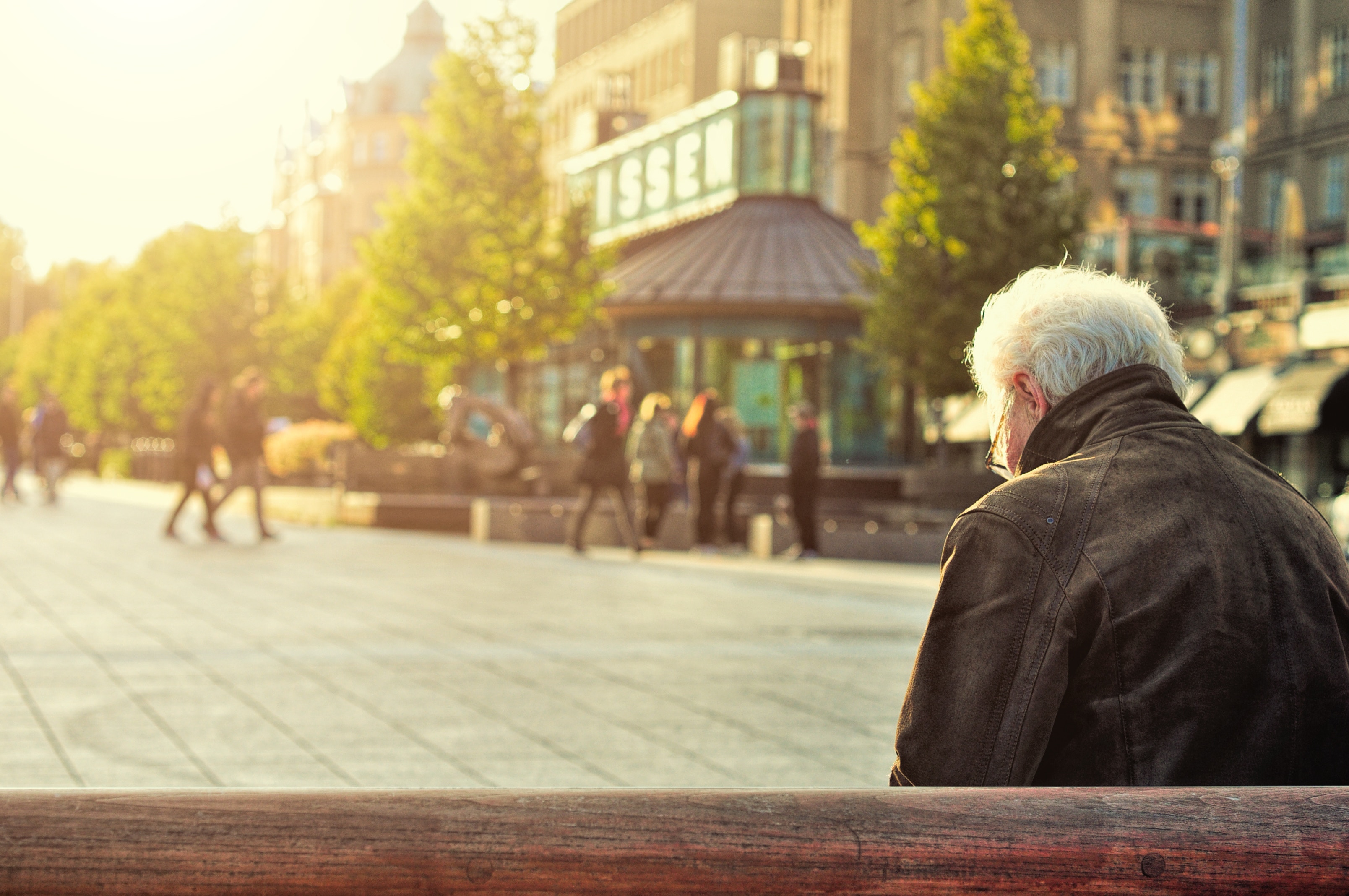 Take the customer point of view
Provide clear and practical guidance
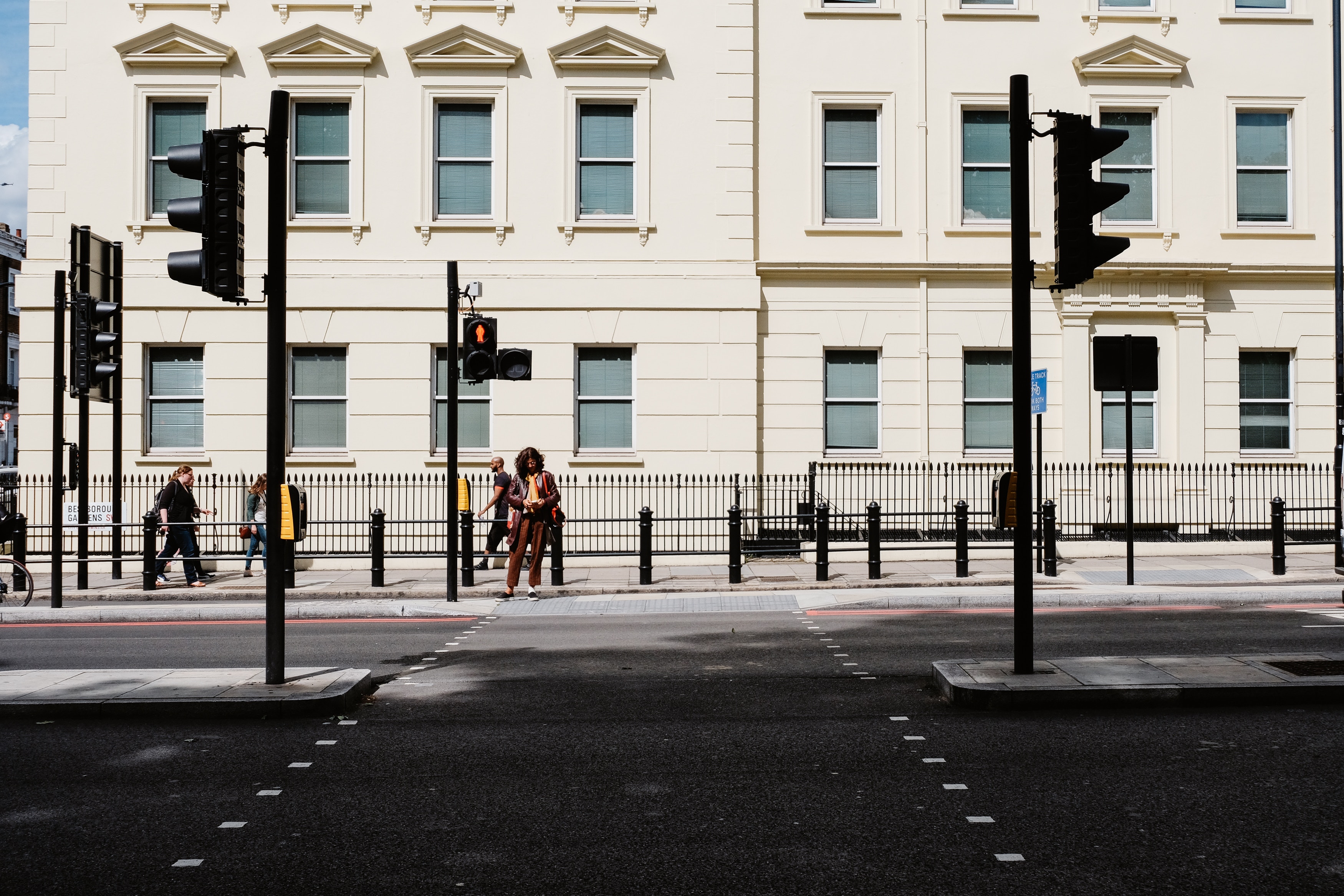 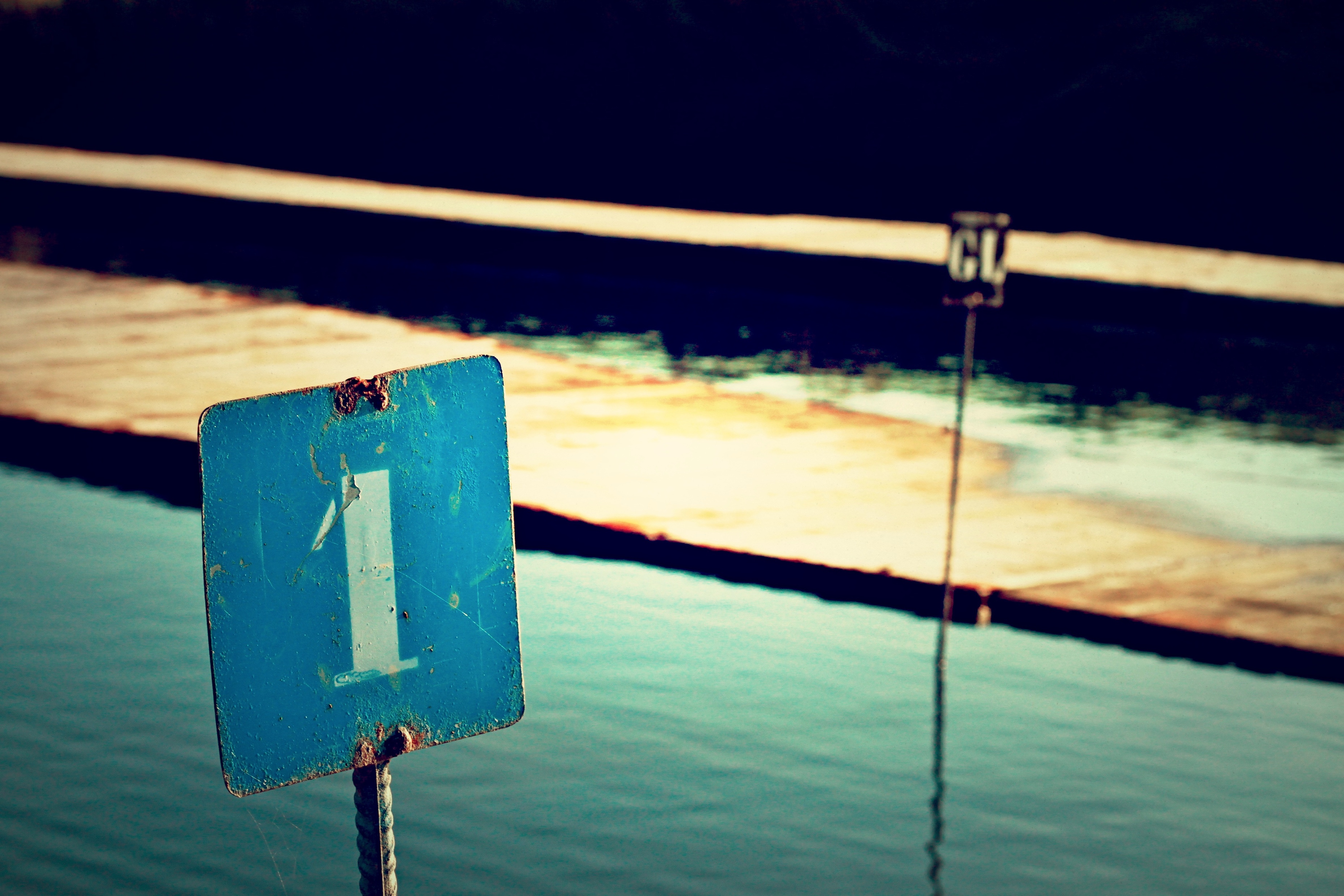 Prioritise limited resources for impact
Define the upper limit experience
Four ways in which CX standards can add value
Customerfit